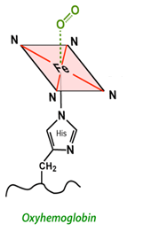 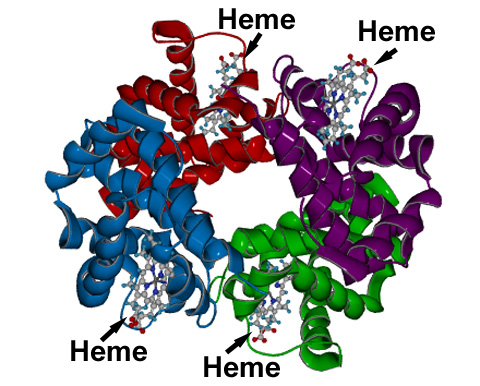 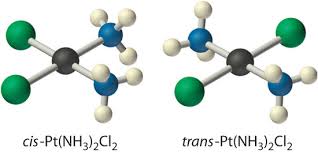 COORDINATION COMPOUNDS
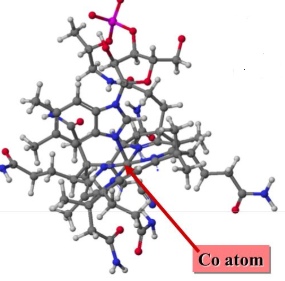 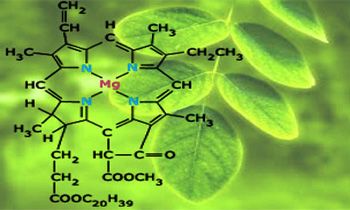 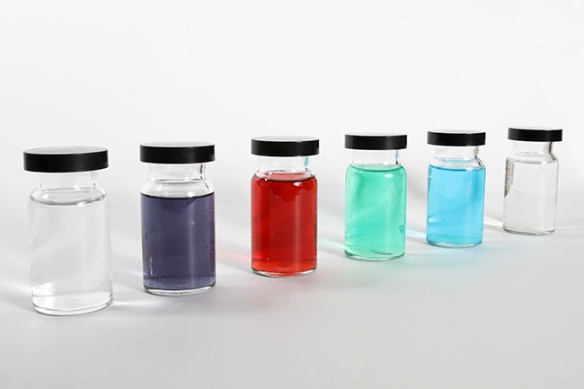 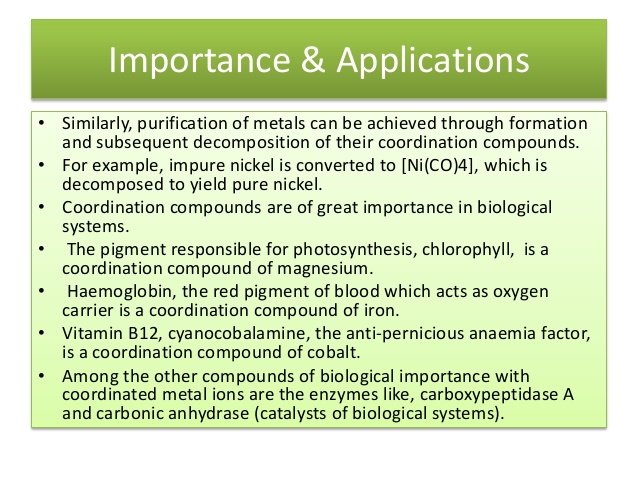 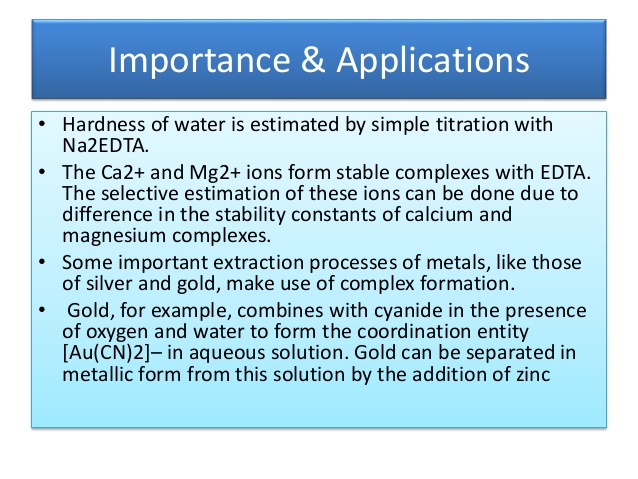 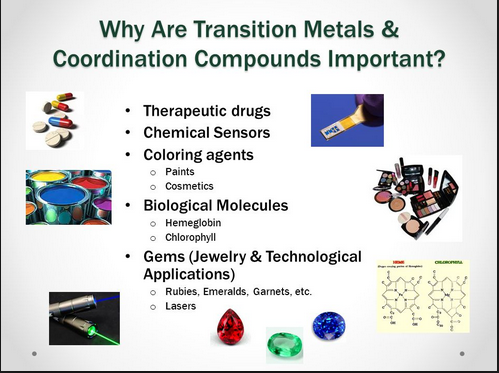 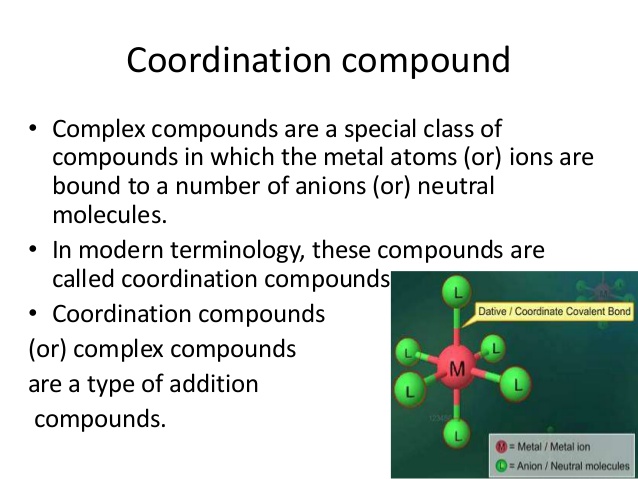 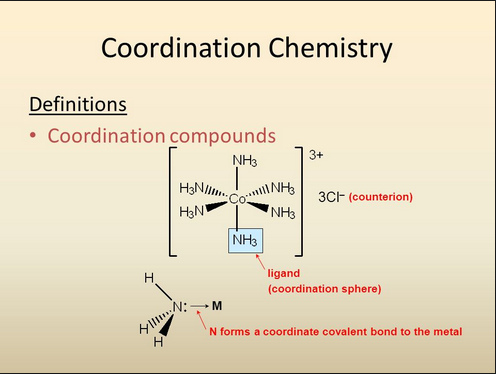 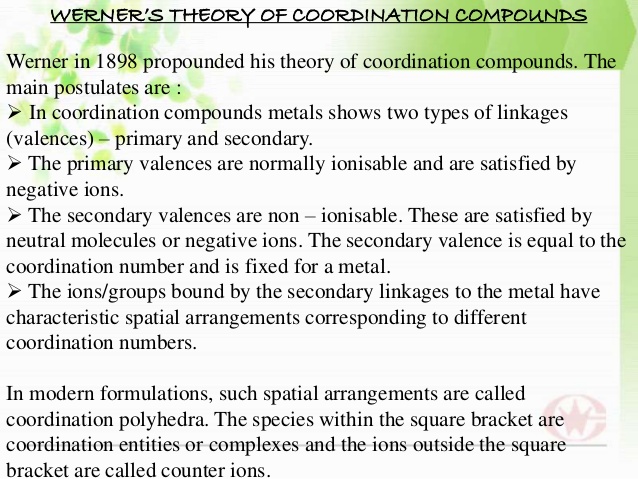 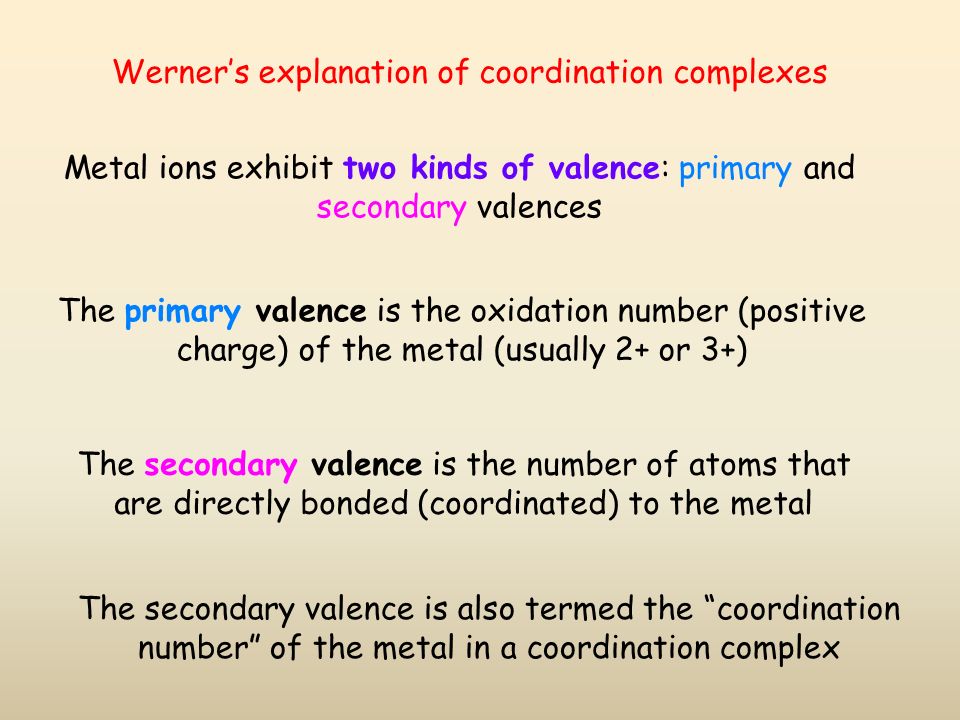 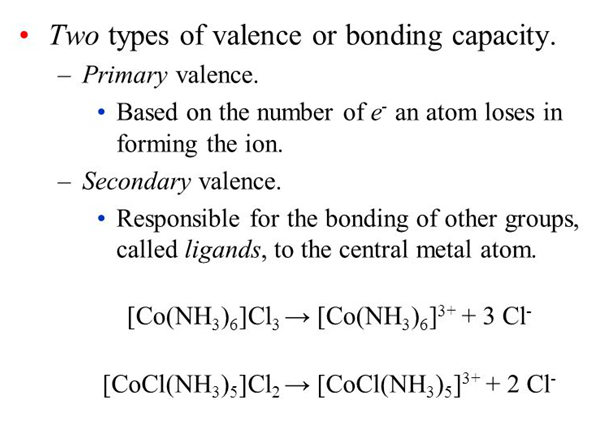 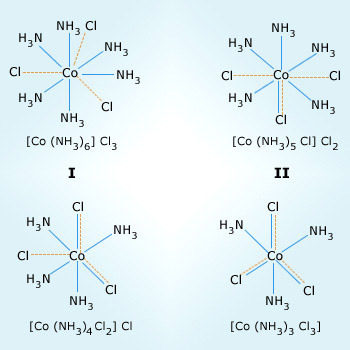 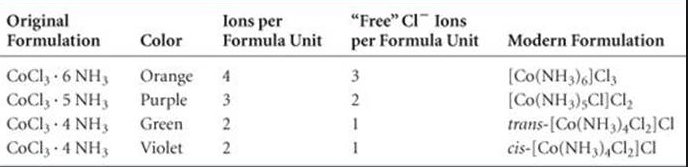 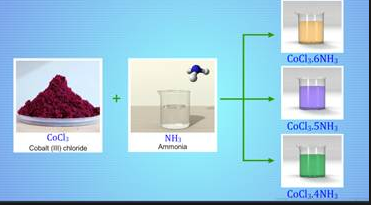 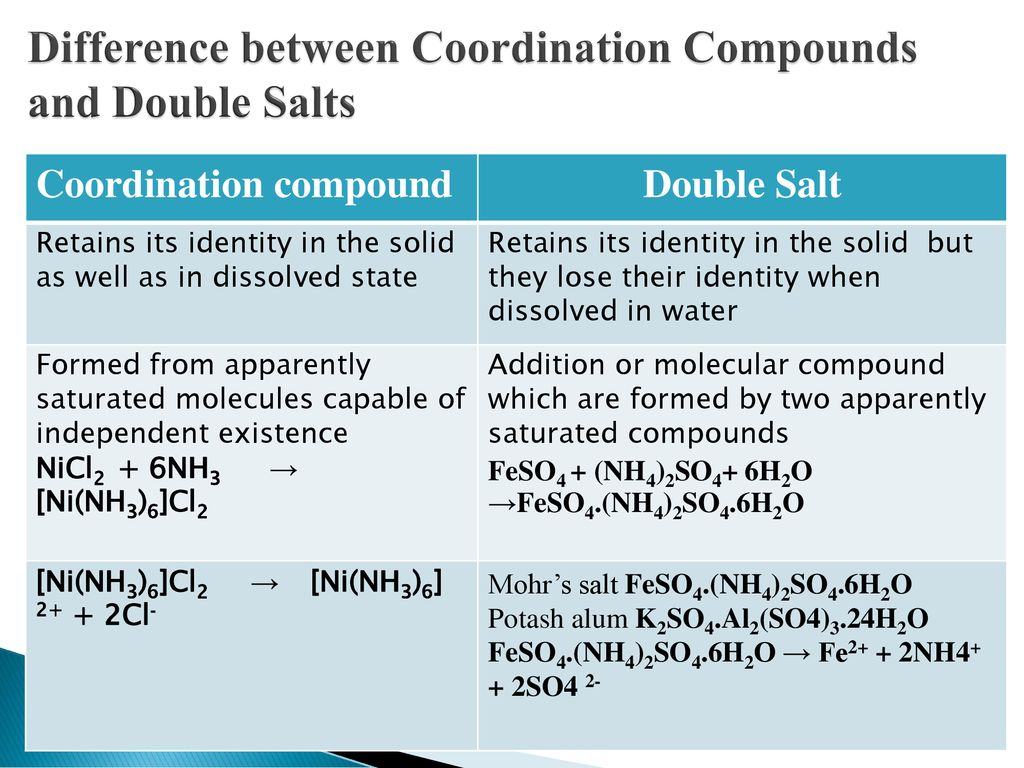 COORDINATION ENTITY:
In chemistry, a coordination complex consists of a central atom or ion, which is usually metallic and is called the coordination centre, and a surrounding array of bound molecules or ions, that are in turn known as ligands or complexing agents.
CENTRAL ATOM: An assembly consisting of a central atom (usually metallic) to which is attached a surrounding array of other groups of atoms
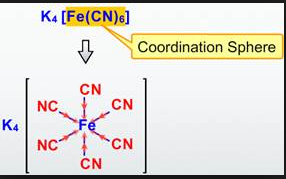 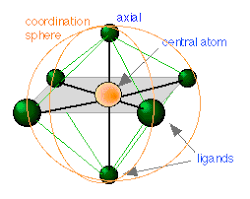 LIGANDS: In coordination chemistry, a ligand is an ion or molecule (functional group) that binds to a central metal atom to form a coordination complex.
DENTICITY: Denticity refers to the number of donor groups in a single ligand that bind to a central atom in a coordination complex. ... The word denticity is derived from dentis, the Latin word for tooth. The ligand is thought of as biting the metal at one or more linkage points.
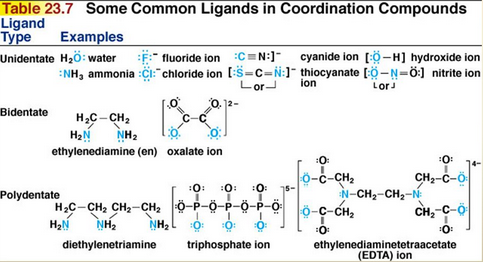 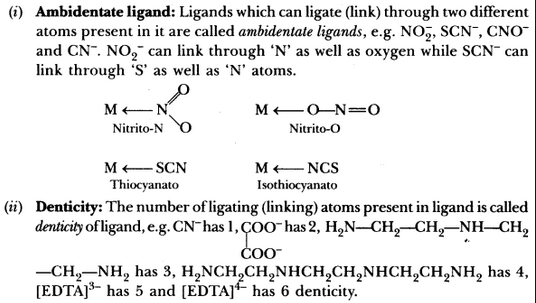 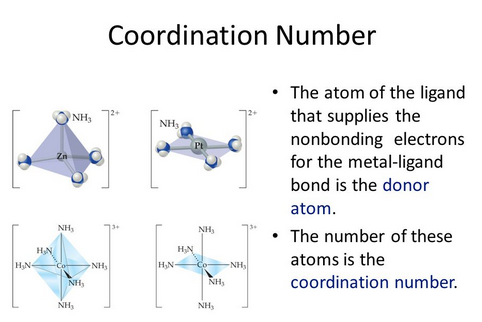 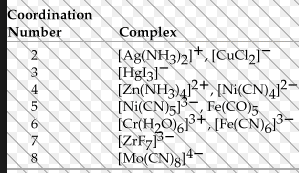